Etika Komunikasi Antar Budaya
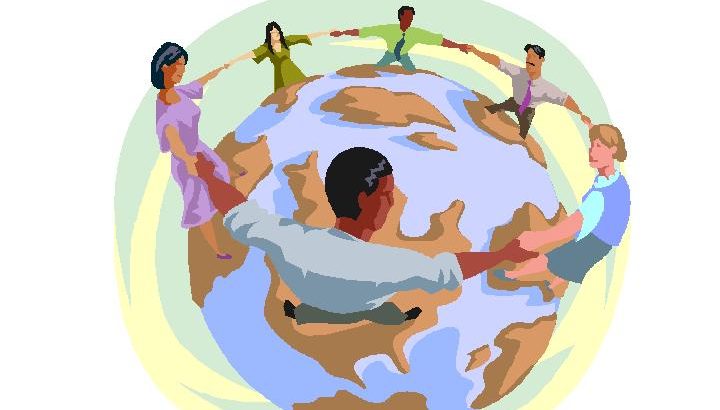 disarikan dari Toomey (dalam Cheney G, S. May, D. Munshi, 2011: 335) dengan pengayaan
Budaya saya? Atau dia?
Apa yang dilakukan saat terjadi begini?
Seringkali dilema dalam pengambilan keputusan dalam konteks budaya, apakah memakai budaya/kepercayaan kita? Atau budaya/kepercayaan yang dimiliki oleh orang lain?
Putuskan berdasarkan situasi dan kondisi
Berdasarkan niat, aksi, cara, konsekuensi, tujuan, situasi, dan latar belakang budaya
Budaya?
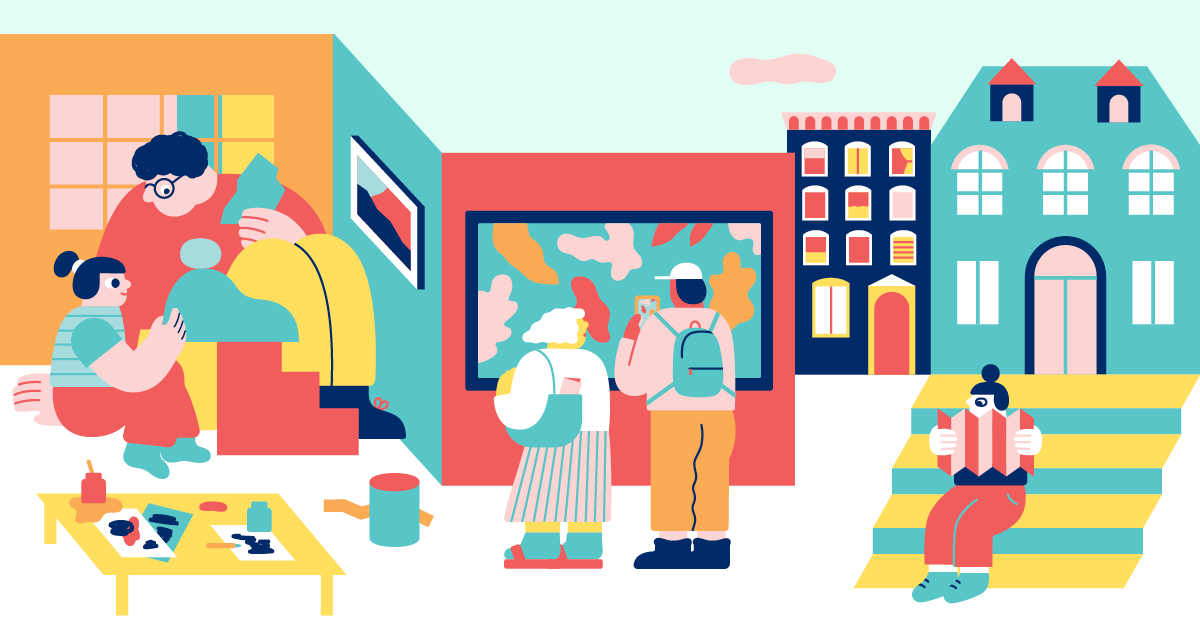 sistem dari tradisi, kepercayaan, nilai, makna yang mendorong keanggotaan kelompok, identitas, serta komunikasi diantara anggota kelompok.
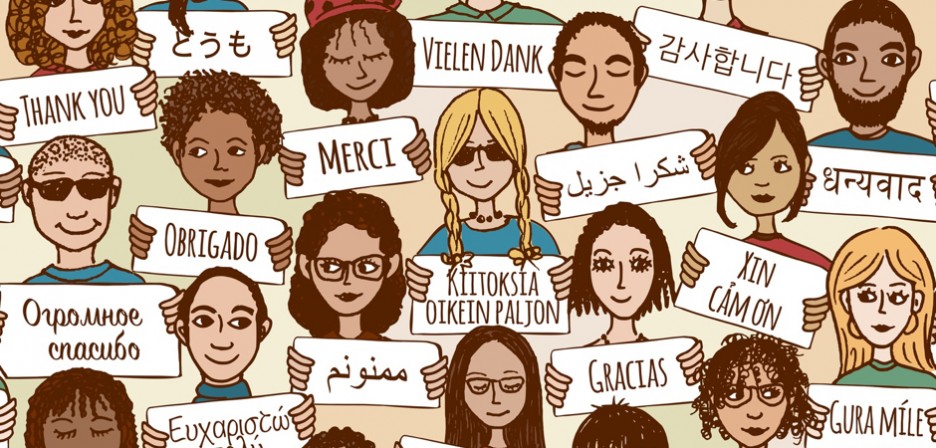 Beda budaya  Beda makna
Perbedaan makna  kerangka berpikir, penafsiran, evaluasi pada situasi dilema etika
Kenapa belajar budaya?
Belajar benar atau salah sebagai manusia berbudaya
Pembelajaran didapatkan dari sistem media massa, sistem politik dan lembaga keagamaan
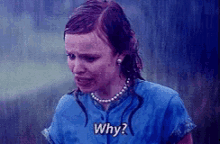 Menu hari ini:
Isu Kontemporer Etika Komunikasi Antar Budaya
Tema – tema Riset Praktis Etika Komunikasi Antara Budaya 
Ragam Posisi Etika: Menimbang Pro dan Kontra
Perspektif Multi-layer
Lensa Meta-etika, Panduan Riset dan Terapan
1. Isu Kontemporer Etika Komunikasi Antar Budaya
Globalisasi vs Lokal
Studi Kasus
Gillian Gibbons - guru asal Inggris di Sudan. 
Praktek isu demokrasi ttg perbedaan pendapat melalui pemberian nama boneka beruang Teddy.
Voting nama – nama yang muncul adalah Abdullah, Hassan, Muhammad. 
Nama Muhammad terpilih sebagai pilihan terbanyak.
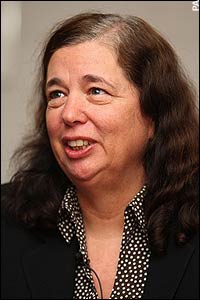 Perbedaan Makna
Inggris
Sudan
Dianggap sebagai ketidaktahuan budaya
Bukan pelanggaran kriminal.
Hal ini dianggap sebagai hinaan terhadap iman
 Hinaan terhadap nabi.
Hasil
Gibbons ditahan 15 hari dan dihukum cambuk 40x dengan dakwaan kebencian terhadap agama.
Nabi Muhammad merupakan simbol suci dan pemberian nama Muhammad terhadap binatang merupakan hinaan terhadap muslim.
Isu Kontemporer Etika Komunikasi Antar Budaya
Sebagai Mahasiswa Ilmu Komunikasi? Jadi bagaimanakah seharusnya?
5 Fase Model Pengambilan Keputusan Etika
Problem recognition
Information search
Construction of alternatives
Decision making
Implementation
5 Fase Model Pengambilan Keputusan Etika
Problem recognition – melihat isu dari kedua budaya, khususnya secara legal
Information search – mencari sebanyak – banyaknya fakta dari berbagai sektor untuk mengumpulkan ide beragam, kemungkinan, konsekuensi potensial
Construction of alternatives – membuat alternatif solusi yang lebih inklusif tergantung persetujuan pihak yang terlibat
Decision making – menimbang apakah keputusan dibuat secara top down atau bottom up
Implementation – mengimplemantiskan keputusan dari ragam alternatif
Dramatisasi Studi Kasus
Seorang manajer dari AS yang bertugas di salah satu negara Asia menemukan salah satu pegawainya melakukan pencurian. 
Ditindaklanjuti dengan melaporkan kepada polisi setempat. 
Terjadi penahanan dan interogasi  tersangka mengaku. 
Pegawai tersebut langsung ditembak sebagai hukuman.
Pelapor merasa menyesal.
2. Tema – tema Riset Praktis Etika Komunikasi Antara Budaya
Dari 3 payung riset
Fungsionalis – peneliti itu objektif, meneliti budaya dan komunikasi dalam ranah kuantitatif
Interpretif – peneliti melihat dari kacamata pengalamannya berada dalam sebuah budaya
Pandangan kritis – menekankan pada usaha peneliti untuk dapat masuk ke sebuah budaya (bisakah tanpa mempercayai yang dipercayai? harus bisa ngomong bahasanya? bisa? harus?)
Tema – tema Riset Praktis Etika Komunikasi Antara Budaya
Panduan meneliti Etika Komunikasi Antar Budaya
Self reflective abt motivation
Self reflective abt position
Attempt valid interpretations from cultural community  member
Jadi? Ada bayangan tema penelitiannya seperti apa?
3. Ragam Posisi Etika: Menimbang Pro dan Kontra
4. Perspektif Multi-layer
Dengan 4 pendekatan: 
Efek dari perilaku personal
Konstruksi perilaku personal dan dinamika sosial
Pararel dan diskontinuitas dari proses yang meliputi konteks
Ekspansi bidang kajian dalam memproses konsep abstrak melalui contoh nyata
Perspektif Multi-layer
Sintesis dan sinergi  mengaitkan fenomena – fenomena dengan etika antar budaya terkait
Mengkaji asumsi secara lebih mendalam  untuk memahami etika antar budaya
5. Lensa Meta-etika, Panduan Riset dan Terapan
Semua fenomena yang diamati adalah kasus unik
Meta-etika  kepercayaan yang melampaui berbagai ideologi (kejujuran, keadilan)
Menekankan pada pentingnya pengumpulan data dari berbagai sumber beragam, dan pertimbangan menyeluruh dari individu yang terlibat,situasi, daern sistem kebudayaan
Panduan Terapan
Siapa yang melakukannya dalam budaya tsb? Kenapa?
Siapa yang menolak? Kenapa? Siapa yang untung? Siapa yang rugi? Secara sukarela atau terpaksa?
Apakah yang dilakukan menyebabkan penderitaan kepada seseorang atau kelompok kecil sebagai kepuasan suatu pihak?
Apa peran saya dan apa pendapat saya mengenai etika dilema ini?
Haruskah saya harus menolaknya terang – terangan dan menghilang dari kegaduhan isu?
Haruskah saya tetap lanjut dan menawarkan solusi?
Panduan Terapan
Bisakah saya memvisualisasikan alternatif – alternatif solusi yang tetap menghormati budaya tersebut sekaligus menghilangkan budaya yang tidak bisa ditoleransi secara meta-etika?
Sejauh mana bisa saya implementasikan penyelesaian yang saya tawarkan? Siapa sekutu saya? Siapa lawan saya?
Haruskah saya merubahnya dari gerakan akar rumput?
Apa perubahan sistem budaya yang dibutuhkan agar solusi dapat dilakukan?
Diskusi
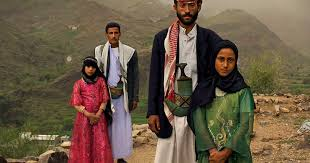